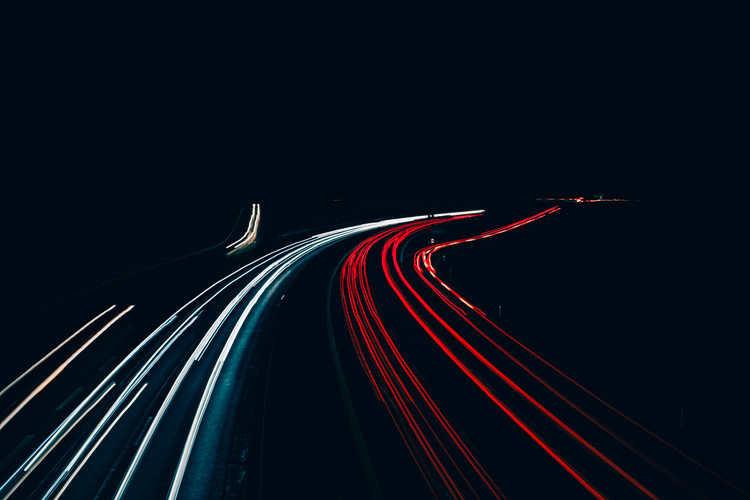 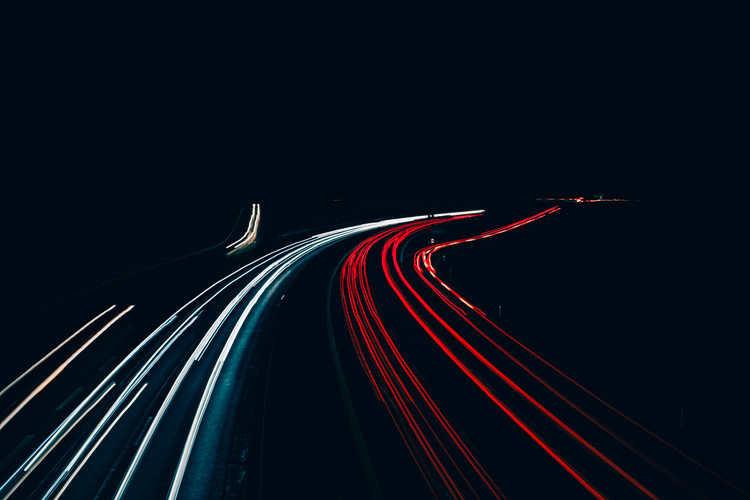 人教版高中数学选修2-1
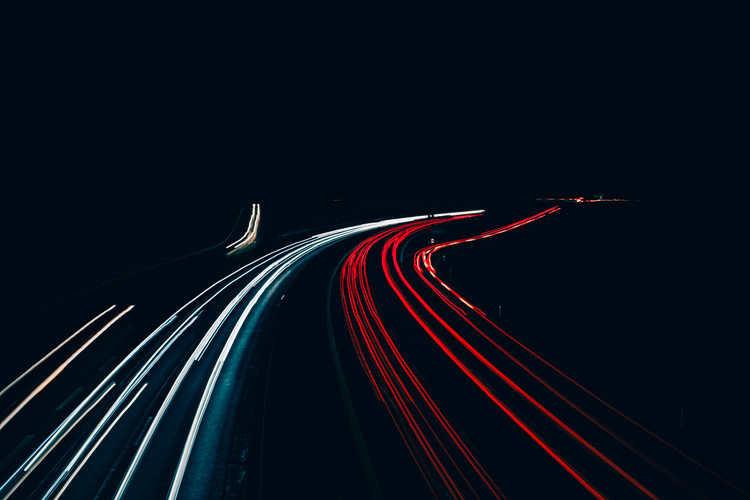 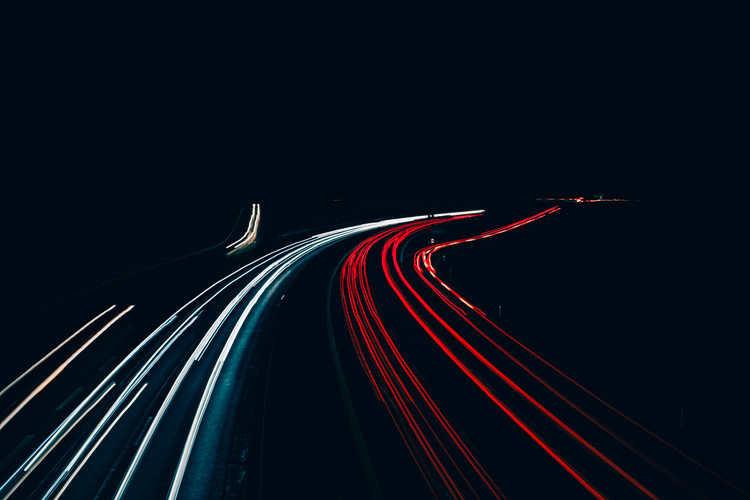 1.1.3四种命题间的相互关系
PEOPLE'S EDUCATION PRESS HIGH SCHOOL MATHEMATICS ELECTIVE 2-1
第1章  常用逻辑用语
讲解人：xippt  时间：2020.6.1
课前导入
写出以下命题的逆命题、否命题、逆否命题：
原命题：若ｆ（ｘ）是正弦函数，则ｆ（ｘ）是周期函数。
逆命题：若ｆ（ｘ）是周期函数，则ｆ（ｘ）是正弦函数。
否命题：若ｆ（ｘ）不是正弦函数，则ｆ（ｘ）不是周期函数。
逆否命题：若ｆ（ｘ）不是周期函数，则ｆ（ｘ）不是正弦函数。
互逆
互为逆否
互逆
互否
互否
互为逆否
预习反馈
四种命题的相互关系：
逆命题
若q，则p
原命题
若p，则q
否命题
若¬ p，则¬ q
逆否命题
若¬ q，则¬ p
新知探究
1.请1~4组同学分别写出对应组号命题的逆命题、否命题及逆否命题，并判断四种命题的真假。
2.请5~8组同学自行编写命题，分别写出原命题的逆命题、否命题及逆否命题，并判断四种命题的真假。
新知探究
真
真
真
真
新知探究
真
假
假
真
新知探究
假
真
真
假
新知探究
假
假
假
假
新知探究
观察以上表格你能得到什么结论呢？
1.两个命题互为逆否命题，它们有相同的真假性。
2.两个命题为互逆命题或互否命题，它们的真       假性没有关系。
课堂练习
下列说法中错误的一项是(           )         
一个命题的原命题为真,它的逆命题不一定为真;
B.题的原命题为假,它的否命题不一定为真;
C.一个命题的否命题为真,它的逆命题一定为假;
D.  一个命题的原命题为真,它的逆否命题一定为真.
C
如果一个命题的逆命题是真命题,那么这个命题的否命题是（         ）      
       A.  真命题              C.  不一定是真命题
       B.  假命题               D.  不一定是假命题.
课堂练习
A
课堂练习
判断正误：
(1)四种命题中真命题的个数一定是偶数;
√
×
(2) 若一个命题的逆命题是真命题,则它的否命题不一定是真命题;
√
(3）逆命题与否命题之间是互为逆否关系;
×
(4) 若一个命题的逆否命题是假命题,则它的逆命题与否命题都是假命题.
课堂练习
下列命题: 
    ①“等边三角形的三内角均为60o”的逆命题;  
    ②“若k>0,则方程x2+2x-k=0有实根”的逆否命题;    
    ③“全等三角形的面积相等”的否命题;       
    ④“若ab≠0,则a≠0”的否命题.
其中真命题的个数是（            ）      
        A.0个          B.   1个         C.  2个        D. 3个
C
课堂练习
命题“若p不正确，则q不正确”的逆命题的等价命题是（         ）
  
A.若q不正确，则p不正确	

B.若q不正确，则p正确

C.若p正确，则q不正确

D.若p正确，则q正确
D
课堂练习
（2010天津高考，理3）命题“若f(x)是奇函数，则f(-x)是奇函数”的否命题是（         ）
    
A.若f(x)是偶函数，则f(-x)是偶函数

B.若f(x)不是奇函数，则f(-x)不是奇函数

C.若f(-x)是奇函数，则f(x)是奇函数

D.若f(-x)不是奇函数，则f(x)不是奇函数。
B
小结
（1）四种命题的相互关系
（2）四种命题的真假判断
（3）利用等价命题推理证明
版权声明
感谢您下载xippt平台上提供的PPT作品，为了您和xippt以及原创作者的利益，请勿复制、传播、销售，否则将承担法律责任！xippt将对作品进行维权，按照传播下载次数进行十倍的索取赔偿！
  1. 在xippt出售的PPT模板是免版税类(RF:
Royalty-Free)正版受《中国人民共和国著作法》和《世界版权公约》的保护，作品的所有权、版权和著作权归xippt所有,您下载的是PPT模板素材的使用权。
  2. 不得将xippt的PPT模板、PPT素材，本身用于再出售,或者出租、出借、转让、分销、发布或者作为礼物供他人使用，不得转授权、出卖、转让本协议或者本协议中的权利。
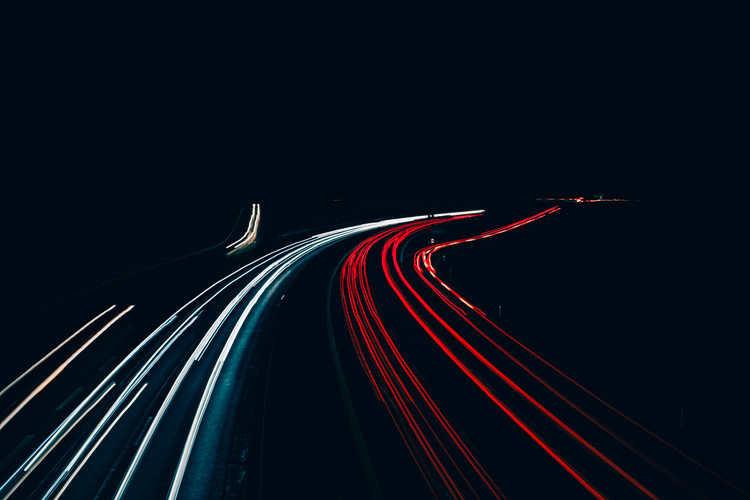 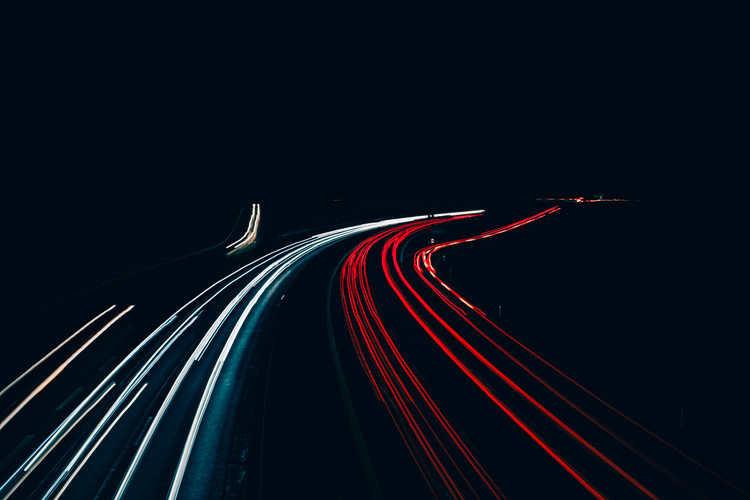 人教版高中数学选修2-1
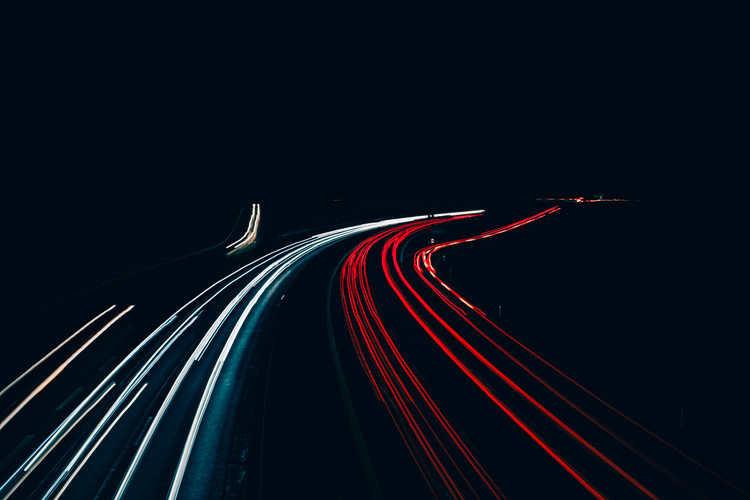 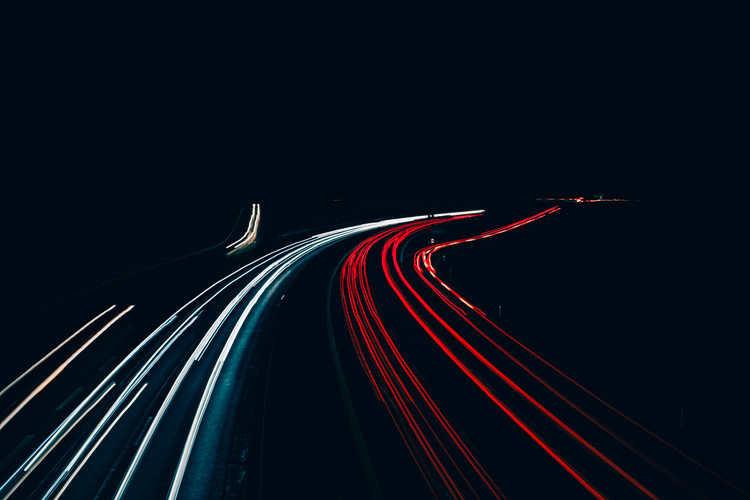 感谢你的聆听
PEOPLE'S EDUCATION PRESS HIGH SCHOOL MATHEMATICS ELECTIVE 2-1
第1章  常用逻辑用语
讲解人：xippt  时间：2020.6.1